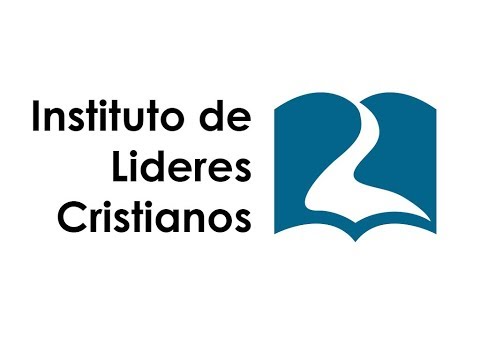 MINISTERIO JUVENIL
David Leví Orta Álvarez
Jóvenes y Líderes
Predisposión:la disposición que alguien para hacer algo.Habilidades, deseo, madurez
Nivel de Predisposición
Predisposición 1
P1
No tienen resueltas sus necesidades fundamentales
Inmadurez
Poca disposición y poca habilidad para los propósitos del ministerio
Un buen programa para asimilar los propósitos
Predisposición 2
P2
Empiezan a mostrar más disposición
Tareas específicas y creativas
Afirmación positiva
No tanta habilidad
Están involucrándose
Atentos al programa y a relaciones
Predisposición 3
P3
Hábil al acumular experiencia
Visualiza tareas
Baja su nivel de disposición
Dificultades con relaciones interpersonales
Candidatos a voluntarios
Relaciones significativas
Predisposición 4
P4
Posibilidad de alcanzar los propósitos de forma autónoma
Capaces de tomar decisiones
Pueden estar al pendiente de ministerios
Liderazgo natural
Tienen disposición, habilidad
Sus necesidades están lo suficiente resueltas
Demandan menos atención cercana
Asimila propósitos sin relación o atracción del programa
Bibliografía
Leys, L. (2009) El Ministerio Juvenil Efectivo. Miami, Florida: Editorial Vida